CCDIC Planning System
To Be
As Is
The planning process is driven by the requirement to provide PPMG planning inputs to the PPMG Planning System
PPMG planning is completed before the BOP data gathering process begins. 
The values to the PPMG team of performing a planning process (like Balance scorecard process) are realized
Both the BOP and PMR input requirements are met by data dumps from PPMG Planning System rather than by the typical high-anxiety, heroic efforts of PPMG staff to meet these requirements at the last minute.
The System provides a data dumps which meet both the PMR and the BOP System’s requirements on the date it is required.
The Team performs it’s basic PPMG planning before the PMR and BOP events and avoids any participation in their data gathering altogether.
.
The planning process is driven by the requirement to provide PPMG planning inputs to the BOP Reporting System
PPMG planning is not completed before the BOP data gathering process begins 
The values to the PPMG team of performing a planning process (like Balance scorecard process) are not realized
The Team is in a reactive mode because their processes and tools require streamlining and innovation – they cannot react in a proactive mode.
.
2
To Be
As Is
The Status Updating Process for both the PMR and the BOP include significant time, effort and coordination to complete. 
New pre-datafilled forms must be prepared and sent out to each Team Lead.
These forms must be gathered 
The data must be validated, cleaned and imported into a system to be combined with the original planning information in order to create reports.
The Status Updating Process for both the PMR and the BOP is streamlined
The time, effort and coordination required to:
 provide new forms data filled with previous inputs for each update cycle,
gather the forms, 
validate, clean and import the data into the system
ensure each planning record has a status update after import cycle
generate the required reports 
All of this is eliminated.

.
3
“As Is” Performance Data Gathering
Phase 1 (Initial Data Inputs)
Phase 2 (Status Updates x 3)
Reporting Admin
Reporting Admin
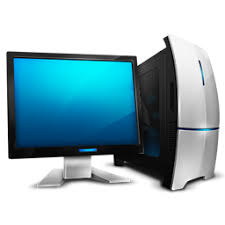 Reporting Admin
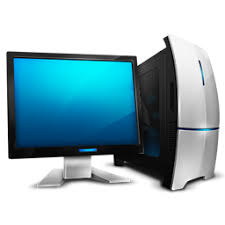 Reporting Admin
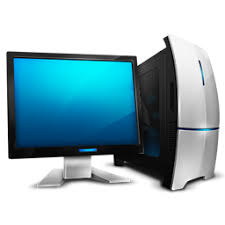 Excel sheet with initial inputs returned to admin set to user
Excel sheet pre-data filled with initial inputs sent to user in order  to gather status update
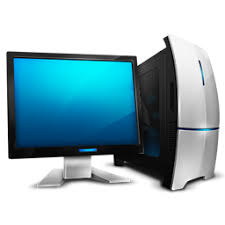 Excel sheet with status inputs returned to admin
Excel sheet for initial input set to user
Excel sheet pre-data filled with initial inputs sent to user in order  to gather status update
Excel sheet with status inputs returned to admin
Excel sheet pre-data filled with initial inputs sent to user in order  to gather status update
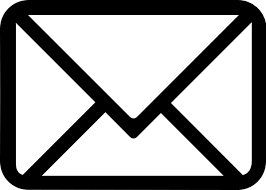 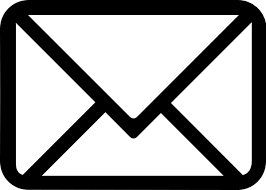 Excel sheet with status inputs returned to admin
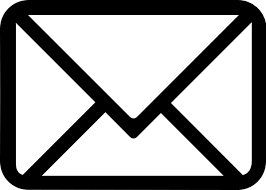 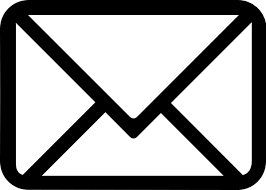 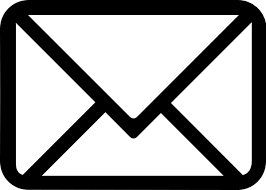 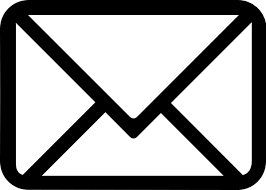 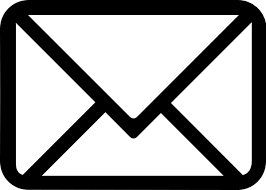 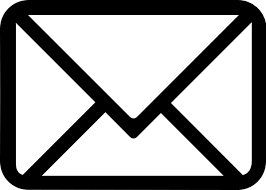 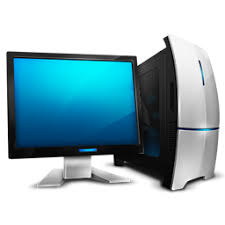 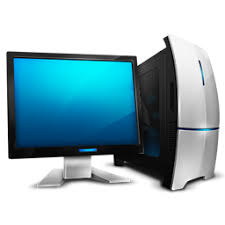 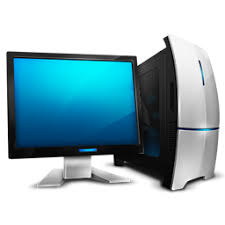 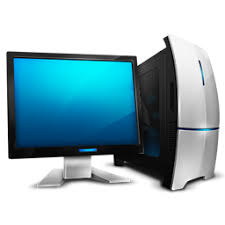 4
FTE Savings
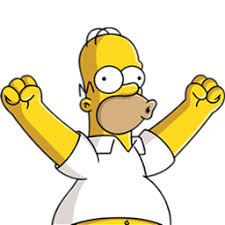 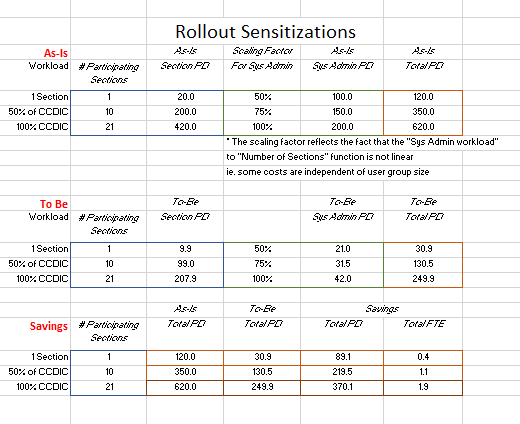 5
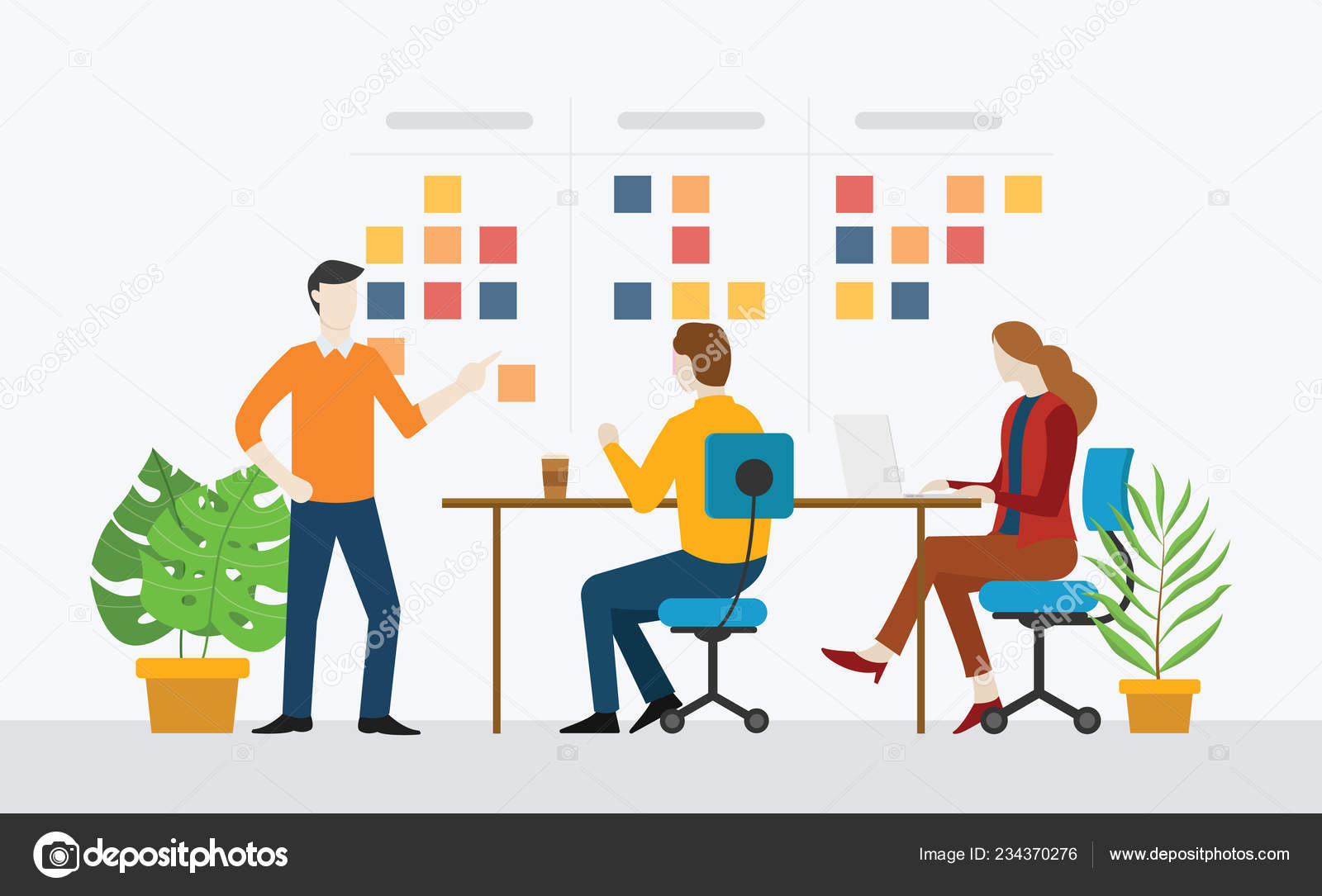 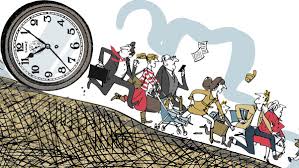 Data Input Cycle
As Is
To Be
“The BOP”
Typical Planning Window
“The BOP”
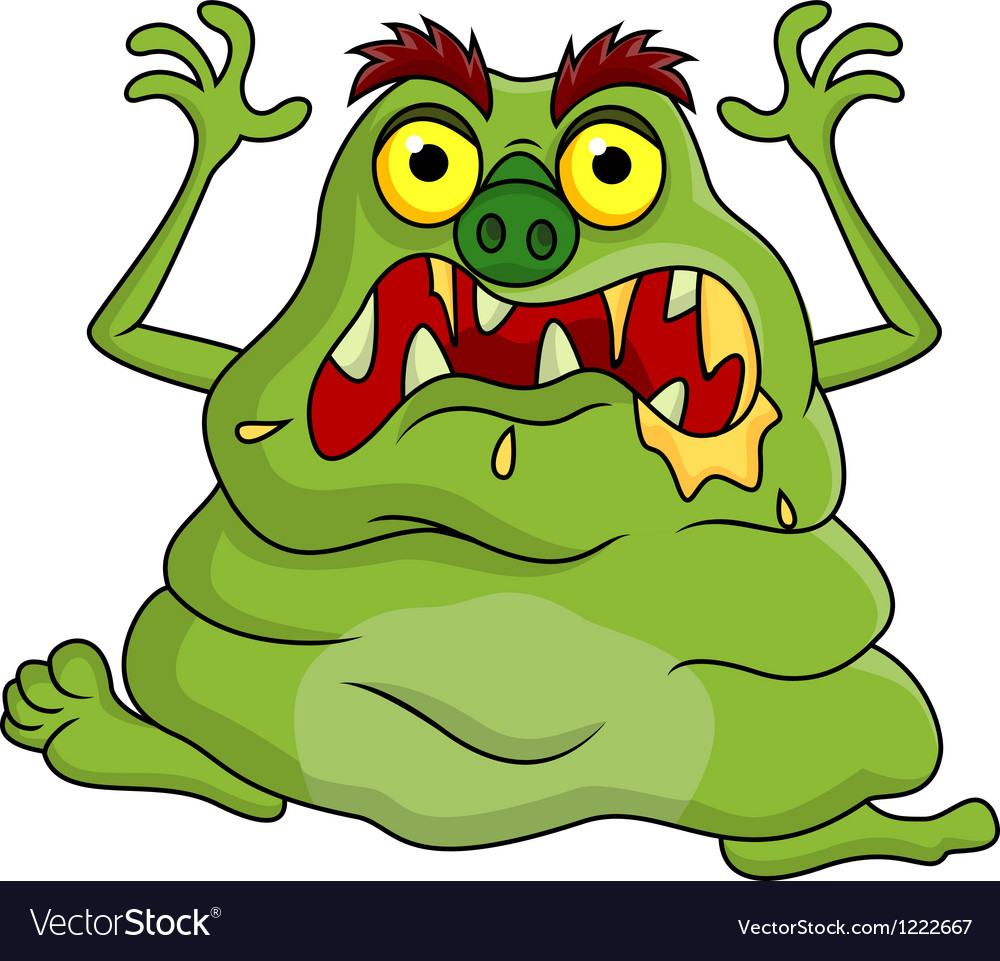 Planning Window
“The PMR”
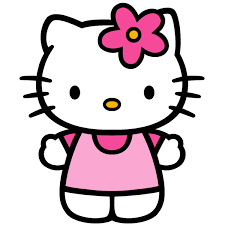 “The PMR”
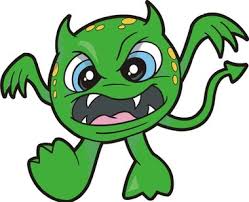 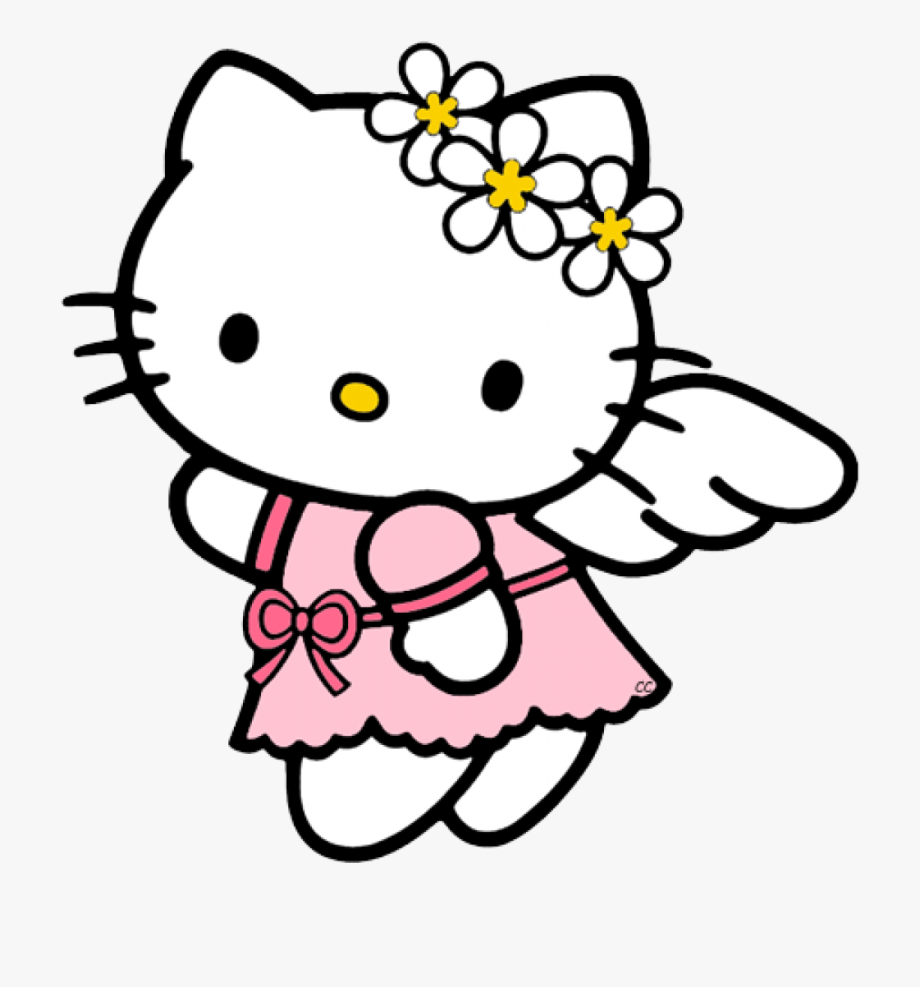 New Year
New Year
Q4
Q4
Q1
Q1
Prepare separate Spreadsheets (21), one for each Team Lead data-filled with current planning info
Actual Planning Window
Send Forms to Team Lead
No Effort
Data Input & Validated by input form
Send Forms to Team Lead
Form Sends Data to Dbs & form remains on Team Lead’s PC
Forms filled out & returned
Data Imported
Forms Received – Data Imported
Data Validated
Reports Produced
Reports Produced
6
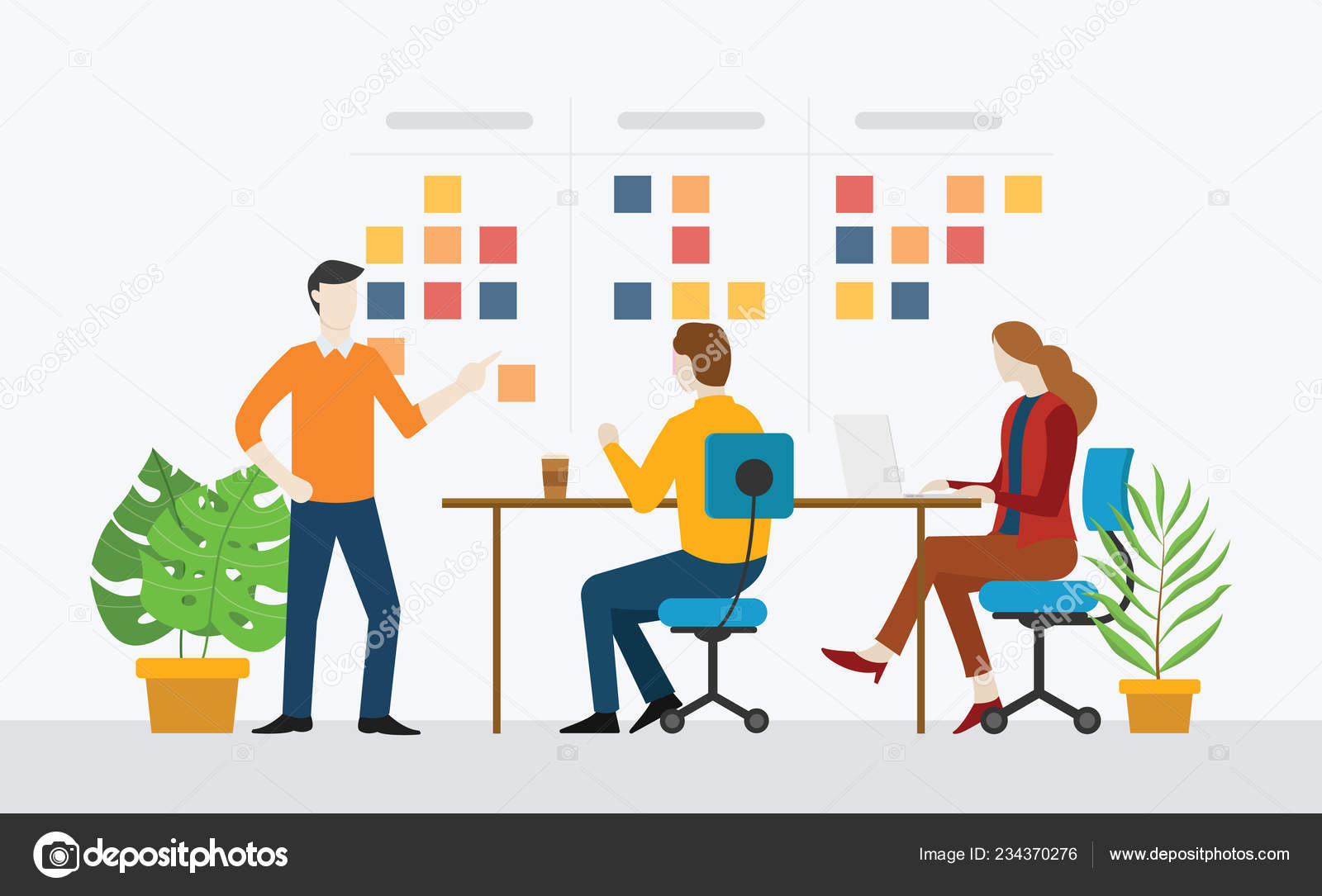 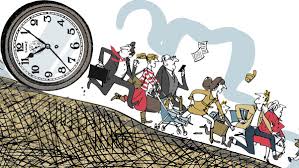 Status Update Cycle
As Is
To Be
“The PMR”
“The PMR”
New Year
“The PMR”
“The PMR”
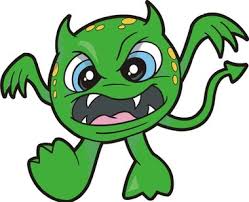 “The PMR”
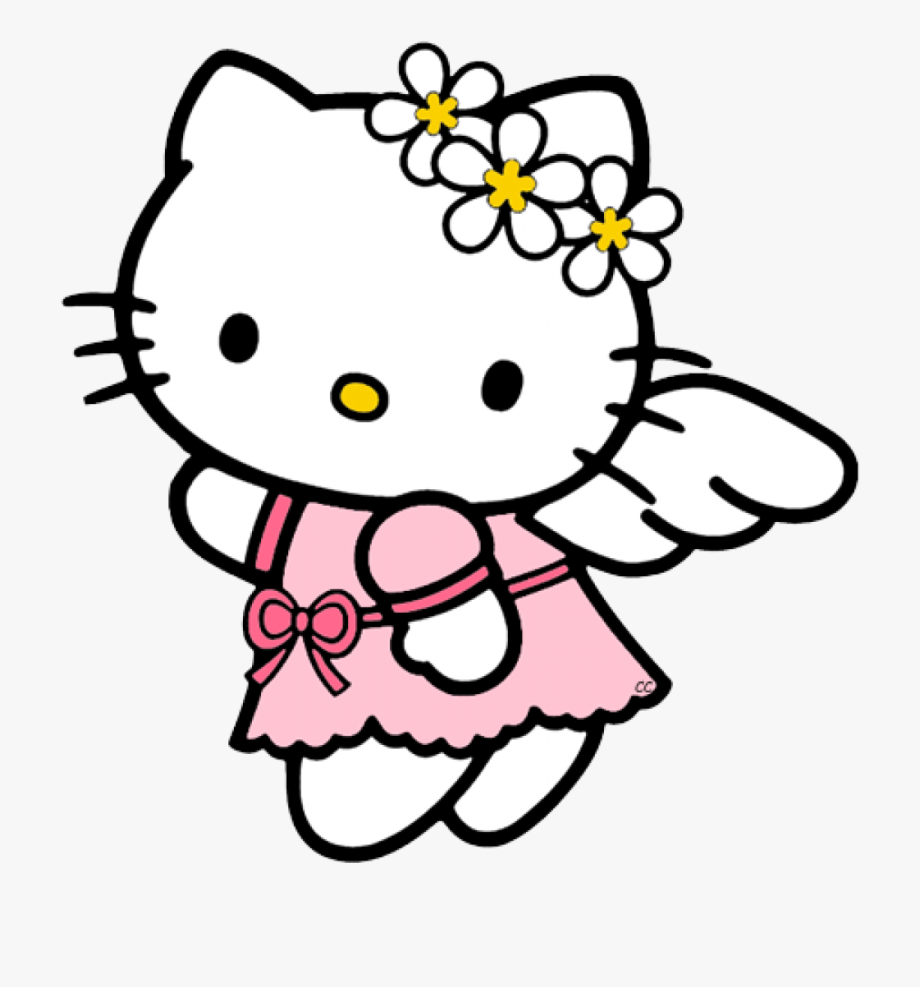 New Year
“The PMR”
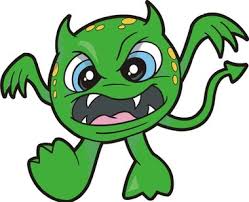 “The PMR”
Q1
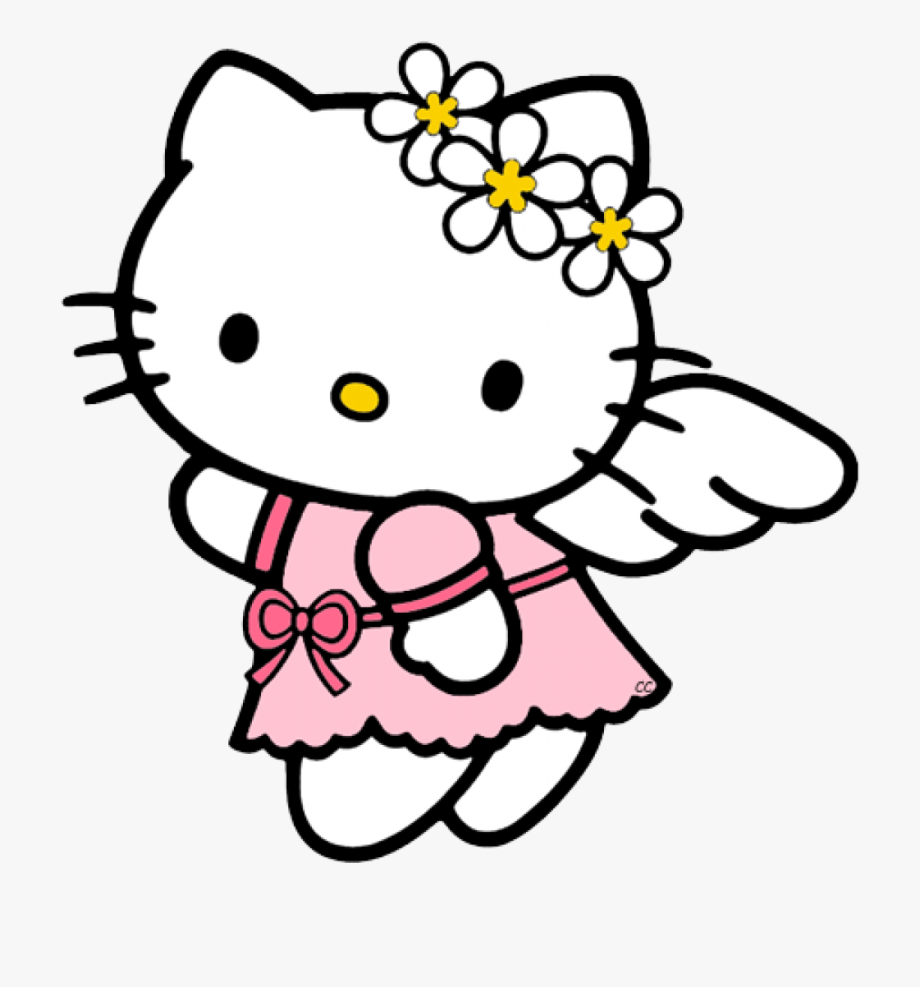 “The PMR”
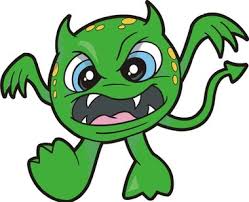 Q2
Q1
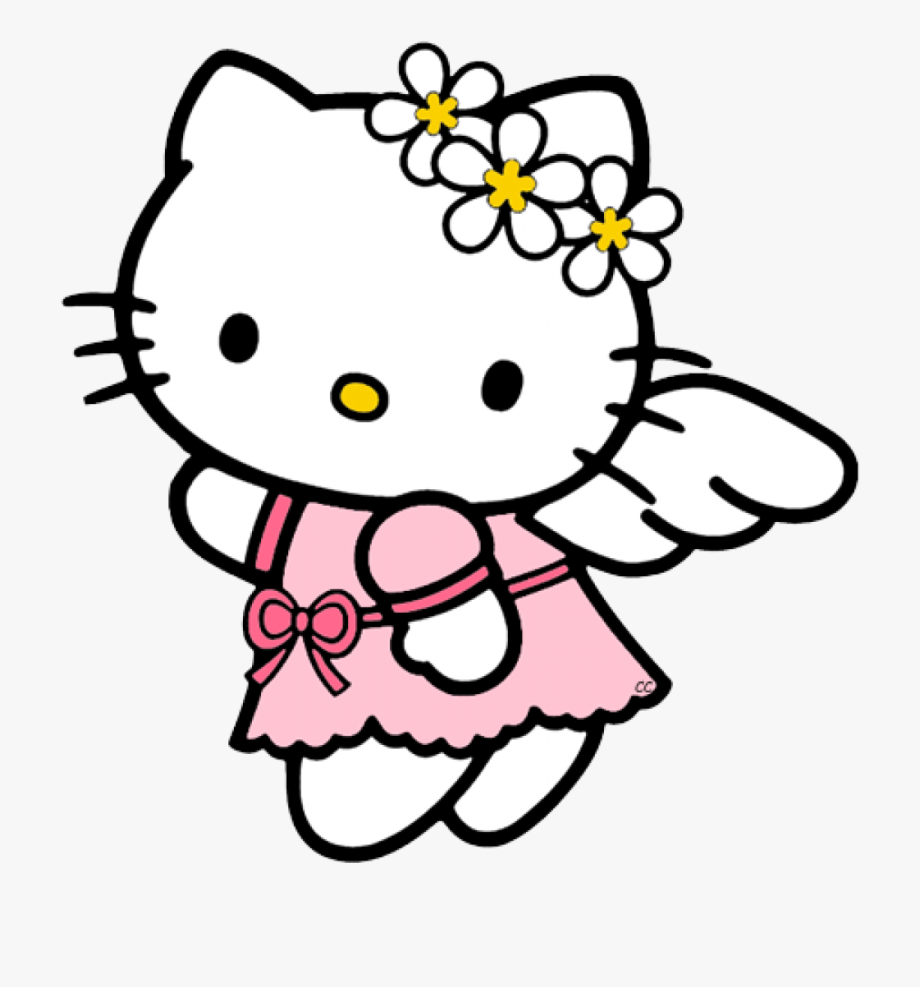 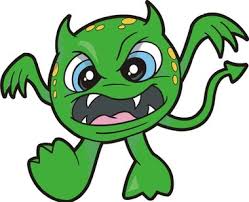 Q3
Q2
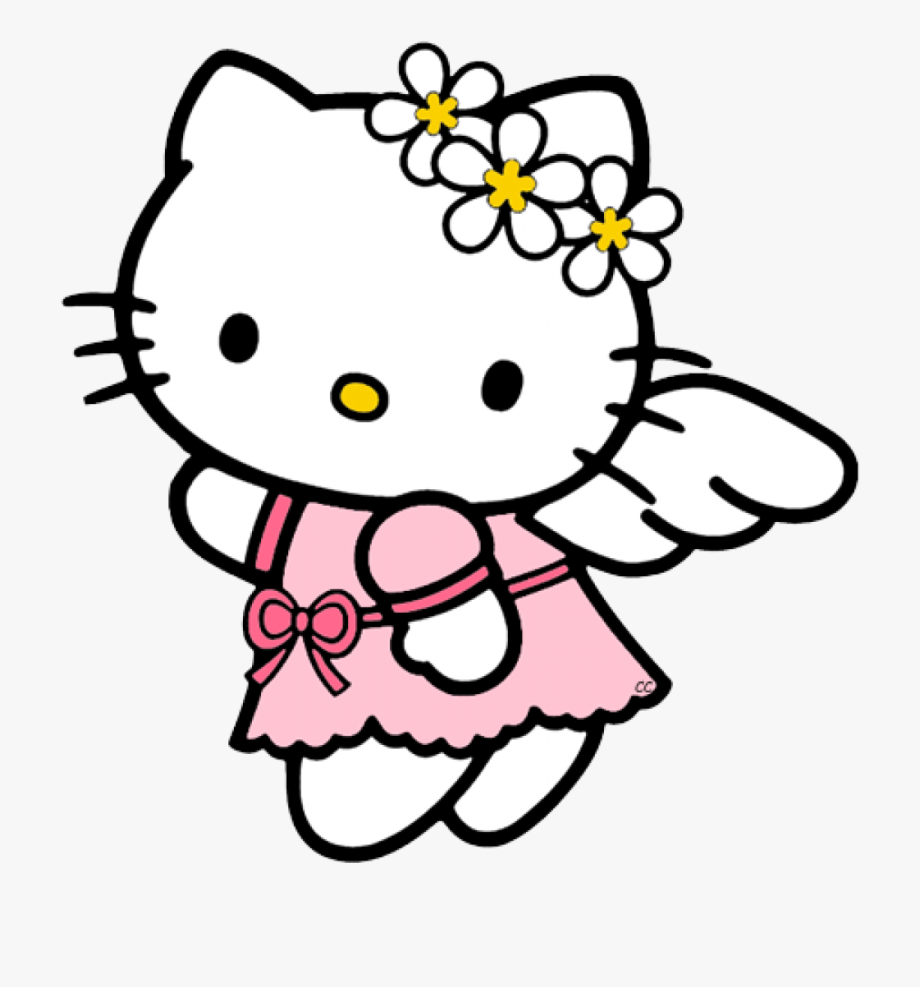 Q4
Q3
Prepare separate Spreadsheets (21) for each Team Lead data-filled with current planning info
Q4
Existing Forms Updated
Send Updated Forms
Status Updated & form returned
Form Validates data & Sends Data to Dbs
Forms Received –Data Validated
Data Imported
Reports Produced
Reports Produced
Data Imported
7
The Benefits of Local Data Gathering for PHAC reporting systems
To Be
As Is
Simple, on time, expandable
Many Moving Parts
“PMR”
“BOP”
Data Transfer for PMR
New Year
New Year
Year End
Data Transfer for BOP
Year End
“PMR”
Data Gathering
Automated
“PMR”
Status Updates
“BOP” 
Data Gathering
“PPMG”
New Year Planning
Status Updates for PMR
Automated
Manual
Manual
Manual
Manual
Manual
Automated
All 5 manual events initiate this process
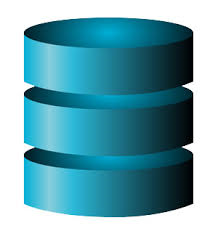 Section Planning System
One time process
Prepare separate Spreadsheets (21), one for each Team Lead data-filled with current planning info
Input Forms sent to Team Lead are kept on TL PC
Updates are driven by environmental changes not by reporting requirements
Forms filled out & returned
Send Forms to Team Lead
Form Sends initial Data & updates during the year to Dbs
Team Leader inputs data which is validated by form
Reports Produced
Forms Received – Data Imported
Reports Produced
Next Steps: 
Include Publications, Financials & MVR processes
Continuous reporting
8
Creating a cascade of planning data
BOP Data Structure
PMR Data Structure
Activity 1 (BOP)
Activty
Activity 1(BOP)
Status
Deliverable 1.0
Activity 1: Milestones
Activity 1: Status
Key Milestone 1.0.1
Key Milestone 1.0.2
        .   .   .
Key Milestone 1.0.n
PMR Deliverable 1.0
PMR Deliverable 1.1
Status of BOP Milestone(s) associated with Activity 1
Deliverable 1.1
Key Milestone 1.1.1
Key Milestone 1.1.2
           .   .   .
Key Milestone 1.1.n
Activity 2 (BOP)
Activity 2: Status
Activity 2 : Milestones
Status of BOP Milestone(s) associated with Activity 2
PMR Deliverable 2.0
PMR Deliverable 2.1
Activity 2 (BOP)
Activty
Deliverable 2.0
Key Milestone 2.0.1
Key Milestone 2.0.2
        .   .   .
Key Milestone 2.0..n
Activity n (BOP)
Activity n : Milestones
Activity n: Status
Deliverable 2.1
Status of BOP Milestone(s) associated with Activity n
PMR Deliverable n.0
PMR Deliverable n.1
Key Milestone 2.1.1
Key Milestone 2.1.2
           .   .   .
Key Milestone 2.1.n
9
Creating a cascade of planning data
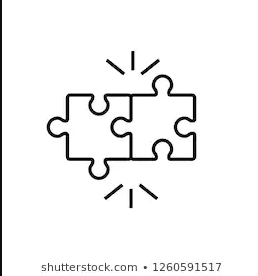 PMR Data Structure
BOP Data Structure
Section level deliverables planned and tracked as Section Deliverables containing Milestones (dates)
Branch level deliverables planned and tracked as Branch level Activities
Header Section
SectionID
2020-21
Section
Team Lead
Activities (BOP)
Key Activity Area
(Key Activity) Function
CDIC PMT
Deliverable Purpose
Deliverable Types
Risks
Deliverables
Deliverable Delivery (Q1,Q2,Q3 or Q4)
Deliverable Status
Key Milestone
Key Milestone Delivery
Key Milestone Status
Funding Source
FTEs
Salary
EBP
O&M
G&Cs
Capital
Banking Days
Risks
Professional Service Requirement
Number of Pages (ENGLISH PUBLICATION)
Number of Pages (FRENCH PUBLICATION)
Forecast Month to Engage Services
Header Section
Activity Section
Deliverable Section
Milestone Section
Resources Section
Pro Services Section
10
SectionID
2020-21
Section
Key Activity Area
Function
CDIC PMT
Deliverable Purpose
Activities (BOP)
Deliverable Types
Risks
Deliverables
Deliverable Delivery (Q1,Q2,Q3 or Q4)
Deliverable Status
Key Milestone
Key Milestone Delivery
Key Milestone Status
Funding Source
FTEs
Salary
EBP
O&M
G&Cs
Capital
Banking Days
Risks
Staff Lead
Professional Service Requirement
Number of Pages (ENGLISH PUBLICATION)
Number of Pages (FRENCH PUBLICATION)
Forecast Month to Engage Services
SectionID
2020-21
Section
Team Lead
Activities (BOP)
Key Activity Area
(Key Activity) Function
CDIC PMT
Deliverable Purpose
Deliverable Types
Risks
Deliverables
Deliverable Delivery (Q1,Q2,Q3 or Q4)
Deliverable Status
Key Milestone
Key Milestone Delivery
Key Milestone Status
Funding Source
FTEs
Salary
EBP
O&M
G&Cs
Capital
Banking Days
Risks
Professional Service Requirement
Number of Pages (ENGLISH PUBLICATION)
Number of Pages (FRENCH PUBLICATION)
Forecast Month to Engage Services
Header Section
Activity Section
Deliverable Section
Milestone Section
Resources Section
???  ---------------------------------------------<
Professional Services Section
SectionID
2020-21
Section
Key Activity Area
Function
CDIC PMT
Deliverable Purpose
Activities (BOP)
Deliverable Types
Risks
Deliverables
Deliverable Delivery (Q1,Q2,Q3 or Q4)
Deliverable Status
Key Milestone
Key Milestone Delivery
Key Milestone Status
Funding Source
FTEs
Salary
EBP
O&M
G&Cs
Capital
Banking Days
Risks
Staff Lead
Professional Service Requirement
Number of Pages (ENGLISH PUBLICATION)
Number of Pages (FRENCH PUBLICATION)
Forecast Month to Engage Services
SectionID
2020-21
Section
Team Lead
Activities (BOP)
Key Activity Area
(Key Activity) Function
CDIC PMT
Deliverable Purpose
Deliverable Types
Risks
Deliverables
Deliverable Delivery (Q1,Q2,Q3 or Q4)
Deliverable Status
Key Milestone
Key Milestone Delivery
Key Milestone Status
Funding Source
FTEs
Salary
EBP
O&M
G&Cs
Capital
Banking Days
Risks
Professional Service Requirement
Number of Pages (ENGLISH PUBLICATION)
Number of Pages (FRENCH PUBLICATION)
Forecast Month to Engage Services
Header Section
Activity Section
Deliverable Section
Milestone Section
Resources Section
Professional Services Section
Benefits to PPMG
Wholesome, innovative planning process 
Because planning time is created by the new PMR and BOP data provisioning processes, PPMG has the time to effectively plan.  PPMG can also experiment with Balanced Scorecard and Lean methods in an effort to improve planning and the communication of its plans.

BOP Reporting
PPMG will achieve an “On time delivery” reputation with the reporting authority

Refining the PMR
PPMG has the time now to “reinvent” or “revitalize” the original promise of the PMR with new activities considered by many to be “missing” from reporting of this nature.
The status updating, the partitioning of workload to meet RBM emerging requirements and continuous reporting can now form a new series of experiments.

Analysis
PPMG will be enabled to experiment with new analysis techniques and reporting.

Succession
PPMG will be able to develop mitigations or innovations intended to overcome the issues created by database capacity leaving the group.
13
Additional Benefits
Continuous Reporting
The PMR can go into a continuous reporting mode because the Team Lead’s spreadsheets send data to the Planning System Dbs whenever required using a VB macro.
BOP Reporting
The BOP can consider introducing status updates to it’s BOP activities with the same ease
Other Reporting
The yearly PIP build, the DRR and DP work may be accelerated by focussing on the gathering of inputs.
New Reports
With a wholesome set of planning records for most of the sections in CCDIC, a methodology of “matching” totals provided by MVR reports with metrics in the planning system grouped by BoP Activity and Cost Centre allowing Team Leads to quickly and accurately assess variances in financials.
New elements can be added to the CCDIC planning data like publications and MRAP commitments enabling new reports.
New collaborations’ efforts can be quickly included in the planning data and reporting as well.
New experiments can be performed within the PPMG world with the new system:
Indicators
New data sources
Analysis techniques
14
Next Steps
Data Input Form
Testing, elaboration, presentation and socialization.
Create the code to allow the form to “walk” through the planning records with full edit functionality.
 
BOP Reporting
A collaboration with the BOP reporting authority from which requirements for the yearly transfer of planning records from the CCDIC Planning System to the BOP system will emerge..
Expanding that collaboration to include reporting and analysis topics and lateral initiatives.

Other Reporting
Now PPMG can collaborate effectively with the Financial reporting authority.
While a new method of interpreting variance reporting in terms of our records, PPMG will be able to seriously collaborate with the authority to obtain, view and report on other data sets provided or data sets that are mutually built by both collaborators which did not exist before.
PPMG can initiate an outreach program to promulgate the decoupling ideal behind our system.to others in CCDIC and beyond.
15
16